Capacitación Secundaria- Módulo 9
Peligros Especiales para Trabajadores de Compañías que Fabrican y/o Suplen Acero Estructural
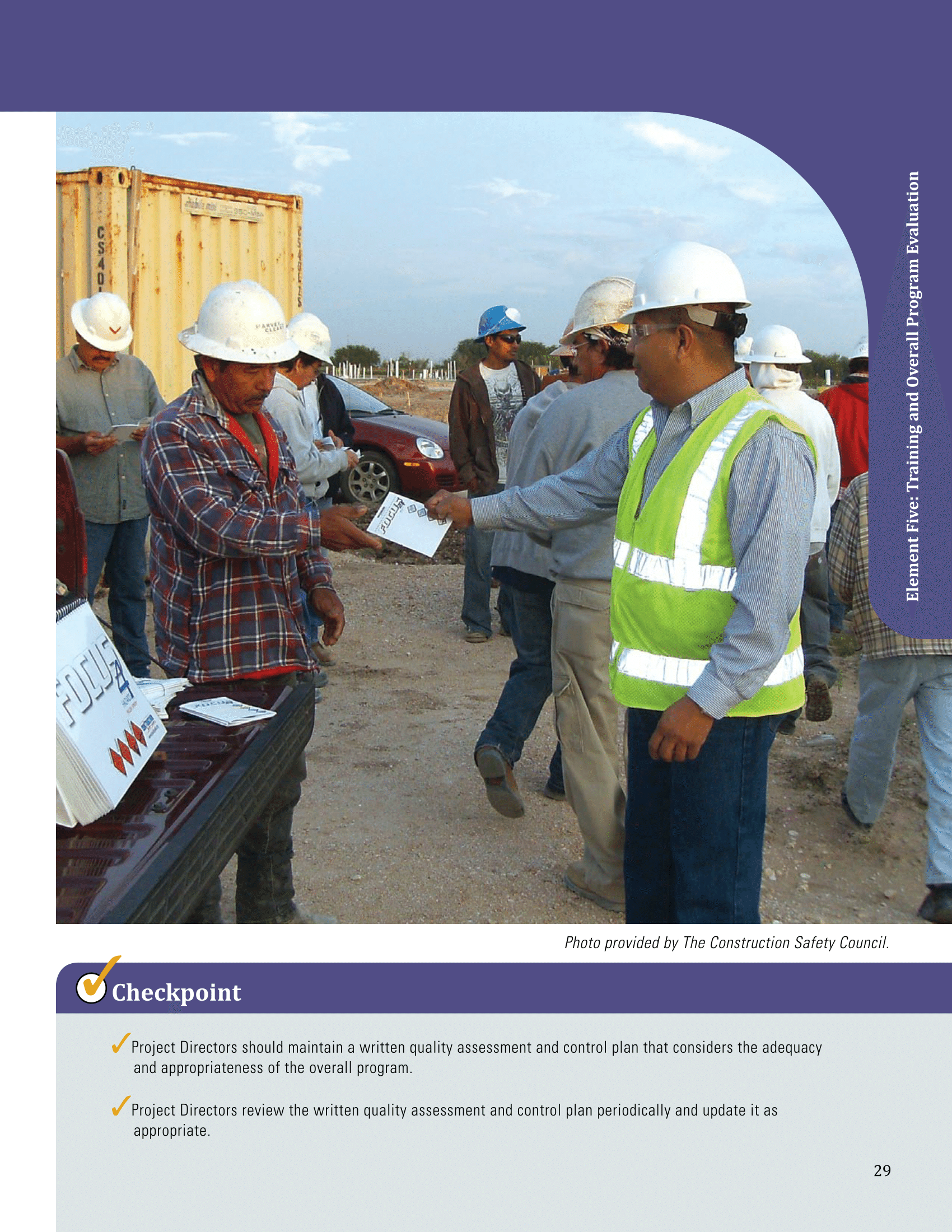 Foto de OSHA 3686-09 2010
1
[Speaker Notes: Module 9 is intended for use with “Train the Trainer” sessions but can be modified for secondary training sessions as it addresses administering the post-program learning assessment, the program evaluation and awarding certificates.]
Capacitación Secundaria- Módulo 9
Información​ de la subvención de OSHA
Este material fue producido bajo el número de concesión SH-26316-SH4 de la administración de seguridad y salud ocupacional, Departamento de trabajo de los Estados Unidos. No necesariamente refleja las opiniones o políticas del Departamento de trabajo de los Estados Unidos, ni la mención de nombres de oficios, productos comerciales u organizaciones implican el aval del gobierno de los Estados Unidos.

.​
2
[Speaker Notes: Speaker to provide grant materials acknowledgment.]
Desarrollo del Programa
Capacitación Secundaria- Módulo 9
Desarrollo del Programa​
Este programa fue desarrollado por profesores y estudiantes de la Escuela de Planificación, Diseño y Construcción de Michigan State University en colaboración con el Comité de Seguridad del Instituto Americano de Construcción en Acero (AISC por sus siglas en inglés) y la Universidad de Puerto Rico en Mayagüez.

Diciembre de 2014
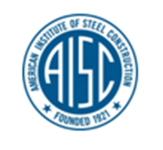 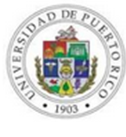 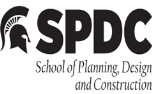 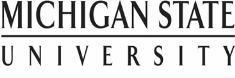 3
Procedimientos de Capacitación SecundariaMódulo 9
Consejos de aprendizaje para adultos:
Andragogía -
   ¿Qué es?

Andragogía es un término que consiste de estrategias de enseñanza dirigidas a adultos y cómo aprenden los adultos. Un proceso usado comúnmente es la participación del alumno adulto, lo que resulta en una experiencia de aprendizaje.
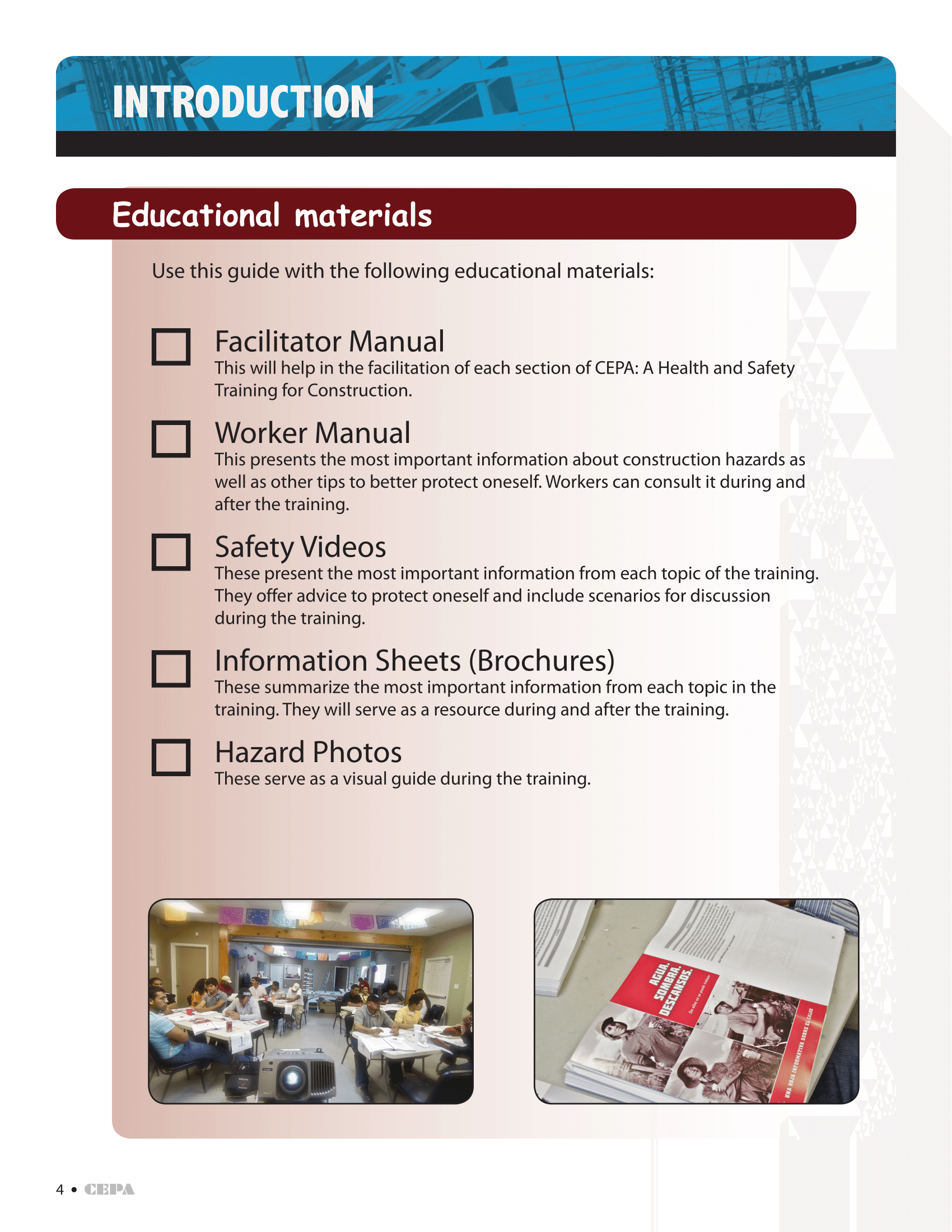 Fuente de foto y contenido: OSHA 3686-09 2010
4
[Speaker Notes: This slide introduces “andragogy” which is focused on how adults learn.]
Procedimientos de Capacitación SecundariaMódulo 9
Cómo aprenden los adultos:
Los adultos son aprendices voluntarios
Aprenden la información necesaria de forma rápida
Deben compartir experiencias de vida que se relacionan
Necesitan ser tratados con respeto mutuo
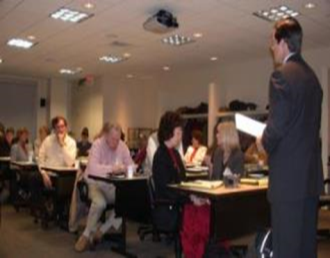 Foto y contenido de OSHA 3686-09 2010
5
[Speaker Notes: This slide identifies some highlights of how adults learn.

https://www.osha.gov/dte/sharwood/best-practices-booklet.pdf]
Procedimientos de Capacitación SecundariaMódulo 9 s20
Cómo aprenden los adultos:
Ellos aprenden mejor cuando aprenden "haciendo"
Necesitan saber cual es el  "objetivo final" 
Mejor cuando la información es reforzada y repetida
Mejor cuando la información se presenta en una variedad de maneras
Fuente: OSHA 3686-09 2010
6
[Speaker Notes: This slide identifies additional highlights on how adults learn.]
Procedimientos de Capacitación SecundariaMódulo 9 s21
Cómo aprenden los adultos:
Los adultos son auto-motivados
Esperan obtener información que tenga una aplicación inmediata a sus vidas
Aprenden mejor cuando participan activamente
Fuente: OSHA 3686-09 2010
7
[Speaker Notes: This slide identifies additional highlights on how adults learn.

https://www.osha.gov/dte/sharwood/best-practices-booklet.pdf]
Procedimientos de Capacitación SecundariaMódulo 9 s22
Cómo aprenden los adultos:
Mejor cuando tienen tiempo para interactuar, con el instructor y entre sí
Mejor cuando se les pide compartir experiencias personales en el trabajo y en otros lugares
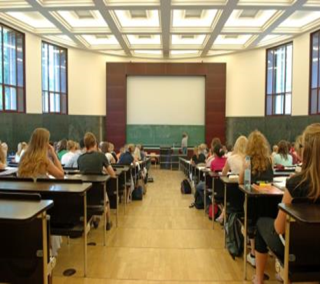 Foto de OSHA 3686-09 2010
Fuente: OSHA 3686-09 2010
8
[Speaker Notes: This slide identifies additional highlights on how adults learn.]
Procedimientos de Capacitación SecundariaMódulo 9 s23
¿Qué significa eso?
Los adultos aprenden mejor en un ambiente de sus compañeros, por los que son respetados 

Mejor cuando participan en actividades relacionadas con la situación, y cuando son actividades continuas o aprendizaje en un período de tiempo
9
Procedimientos de Capacitación SecundariaMódulo 9 s24
Intercambios de Aprendizaje Útiles

Participante-a-Participante

Participante-a-Facilitador

Facilitador-a-Participante
Fuente: OSHA 3686-09 2010
10
[Speaker Notes: This slide identifies learning exchanges between participants and facilitators.

https://www.osha.gov/dte/sharwood/best-practices-booklet.pdf]
Procedimientos de Capacitación SecundariaMódulo 9 s25
Realizando el Entrenamiento 
Use palabras que sean fáciles de entender
Defina los términos técnicos o la jerga.
Mantenga las oraciones cortas y simples
Use un estilo conversacional y una voz activa, como el tipo de lenguaje que los estudiantes utilizan
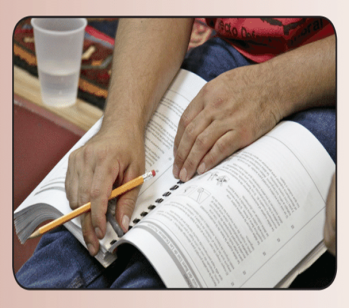 Foto de OSHA 3686-09 2010
Fuente: OSHA 3686-09 2010
11
[Speaker Notes: This slide identifies helpful hints in presenting the secondary trainings.]
Procedimientos de Capacitación SecundariaMódulo 9 s26
Utilizando PowerPoint - Presentación
Las diapositivas debe servir como un punto focal para los asuntos
¡No lea las diapositivas!
Revise las notas del conferenciante antes de la presentación
Recuerde: las preguntas y discusión son parte de la experiencia de aprendizaje
Practique el uso de PowerPoint antes de utilizarlo en una clase
Asegúrese de que usted se sienta cómodo moviéndose entre las diapositivas y entre la información en las diapositivas
12
Fuente: OSHA 3686-09 2010
[Speaker Notes: This slide identifies helpful hints in use of PowerPoints in the secondary trainings.]
Procedimientos de Capacitación SecundariaMódulo 9 s27
Notas del Conferenciante en PowerPoint Algunas diapositivas tienen notas del conferenciante*
Usted puede finalizar la presentación y ver las notas en la parte inferior de la pantalla o ver la página de notas.
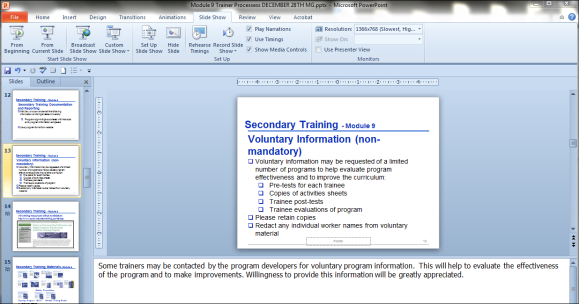 Nota del
Conferenciante
13
Fuente: OSHA 3686-09 2010
[Speaker Notes: This slide describes the speaker note feature of the PowerPoint slides. 

* Speaker notes help to provide additional background information for the presenter. They should be reviewed before delivering the program.]
Procedimientos de Capacitación SecundariaMódulo 9 s28
Flip Charts  Rotafolios?
Use marcadores de colores oscuros, como negro, marrón oscuro o azul oscuro para el texto principal
El uso de muchos colores en un rotafolio llamará la atención de su público
Imprima en letras de imprenta grandes
Haga una hoja de rotafolio de "prueba" antes del taller y asegúrese de que se puede leer desde el fondo de la sala
Asegúrese de no apiñar el rotafolio con demasiada información. Sólo los puntos clave deben ser escritos.
Fuente: OSHA 3686-09 2010
14
[Speaker Notes: This slide describes the benefits of use of “flip charts” in the training.]
Procedimientos de Capacitación SecundariaMódulo 9 s29
Flip Charts  Rotafolios
Cuide su ortografía
Si tiene problemas con la ortografía, memorice la  ortografía correcta de las palabras que es probable que utilice
Pero no deje el uso límite de ortografía de un rotafolio
La creación de una zona de "escritura-libre" le ayudará a tomar algo de presión a ambos, usted y los participantes
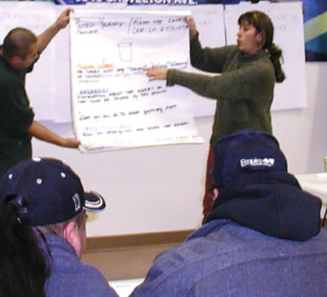 Foto de OSHA 3686-09 2010
Fuente: OSHA 3686-09 2010
15
[Speaker Notes: This slides provides some tips for using “flip charts”.]
Procedimientos de Capacitación SecundariaMódulo 9 s30
Críticas y Evaluación de la Capacitación *
Administre la evaluación "pre-prueba" antes de la capacitación
Administre la evaluación "post-prueba" al final del programa
Administre la evaluación de capacitación global
16
[Speaker Notes: This slide indicates the need to administer the Pre-test, Post-test and program evaluations.]
Procedimientos de Capacitación SecundariaMódulo 9 s31
Recursos y Programas de Capacitación Actuales

OSHA Outreach Training Program Materials:

https://www.osha.gov/dte/outreach/ (tiene recursos específicos para capacitadores- y también puede ser separado por industria). 

Susan Harwood Training Materials (separado por temas)
https://www.osha.gov/dte/grant_materials/material_listing_topic.html
17
[Speaker Notes: This slide provides information on OSHA available training resources.]
Procedimientos de Capacitación SecundariaMódulo 9 s32
Fuentes

https://www.osha.gov/dte/sharwood/best-practices-booklet.pdf 
 
Noorie, N., “Application of an Andragogical Model in Developing a Michigan Residential Energy Code Training Curriculum for Building Inspectors and Officials in Michigan”, Masters Thesis, Michigan State University (2004).
18
[Speaker Notes: This slide provides a resource on development of training programs for adult learners.]
Procedimientos de Capacitación SecundariaMódulo 9 s36
¡Gracias!
y
Preguntas y Respuestas
19
[Speaker Notes: The speaker should thank attendees and invite any final questions from attendees.]